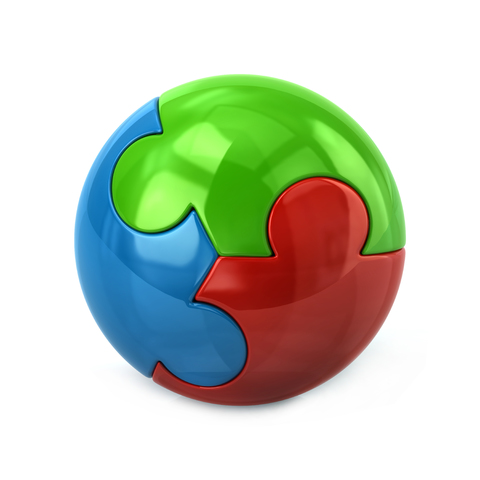 スポーツ団体ガバナンスコードに関するヒアリング報告書
団体名
— 目次 —
2
スポーツ団体ガバナンスコード関連項目診断結果
3
ガバナンスの診断基準は、「制度」と「運用」の2つの側面から診断項目を設定し、ガバナンスの診断を行うことである。ガバナンス診断を行う際の、各診断項目の定義は以下のとおりである。
制度：承認者の承認を受け、適用対象者全員に周知されたリスク対応のルールを策定すること（ルールとは方針、業務手順、判断基準をまとめたものであり、名称・形態は問わない）
未到達
到達
運用：ルールどおりに取組みを実施すること
未到達
到達
4
組織基盤強化に向けたガバナンス診断
診断結果リスクマトリクス
運用
制度
トピックス
スポーツ団体ガバナンスコード関連項目(1/6)
6
[Speaker Notes: 不正による資産の流用
①資産計上前　国体合宿の集金（簿外管理を吸収）
②資産計上後　備品含む
③費用計上（支出を伴う）]
7
[Speaker Notes: 不正による資産の流用
①資産計上前　国体合宿の集金（簿外管理を吸収）
②資産計上後　備品含む
③費用計上（支出を伴う）]
スポーツ団体ガバナンスコード関連項目(2/6)
8
[Speaker Notes: 不正による資産の流用
①資産計上前　国体合宿の集金（簿外管理を吸収）
②資産計上後　備品含む
③費用計上（支出を伴う）]
9
[Speaker Notes: 不正による資産の流用
①資産計上前　国体合宿の集金（簿外管理を吸収）
②資産計上後　備品含む
③費用計上（支出を伴う）]
スポーツ団体ガバナンスコード関連項目(3/6)
10
[Speaker Notes: 不正による資産の流用
①資産計上前　国体合宿の集金（簿外管理を吸収）
②資産計上後　備品含む
③費用計上（支出を伴う）]
11
[Speaker Notes: 不正による資産の流用
①資産計上前　国体合宿の集金（簿外管理を吸収）
②資産計上後　備品含む
③費用計上（支出を伴う）]
スポーツ団体ガバナンスコード関連項目(4/6)
12
[Speaker Notes: 不正による資産の流用
①資産計上前　国体合宿の集金（簿外管理を吸収）
②資産計上後　備品含む
③費用計上（支出を伴う）]
13
[Speaker Notes: 不正による資産の流用
①資産計上前　国体合宿の集金（簿外管理を吸収）
②資産計上後　備品含む
③費用計上（支出を伴う）]
スポーツ団体ガバナンスコード関連項目(5/6)
14
[Speaker Notes: 不正による資産の流用
①資産計上前　国体合宿の集金（簿外管理を吸収）
②資産計上後　備品含む
③費用計上（支出を伴う）]
15
[Speaker Notes: 不正による資産の流用
①資産計上前　国体合宿の集金（簿外管理を吸収）
②資産計上後　備品含む
③費用計上（支出を伴う）]
スポーツ団体ガバナンスコード関連項目(6/6)
16
[Speaker Notes: 不正による資産の流用
①資産計上前　国体合宿の集金（簿外管理を吸収）
②資産計上後　備品含む
③費用計上（支出を伴う）]
17
[Speaker Notes: 不正による資産の流用
①資産計上前　国体合宿の集金（簿外管理を吸収）
②資産計上後　備品含む
③費用計上（支出を伴う）]
18
[Speaker Notes: 不正による資産の流用
①資産計上前　国体合宿の集金（簿外管理を吸収）
②資産計上後　備品含む
③費用計上（支出を伴う）]